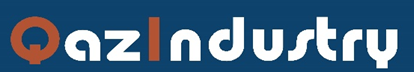 MECHANICAL Engineering
January-November 2021
1 989 bln tg.
NKR
Pavlodar 
region
Import  83,2%
Akmola 
region
118,5% pvi
EXP 16,8%
Kostanay 
region
WKR
Atyrau 
region
$15,9 млрд
Aktobe 
region
$13 187 MIO.
$1 475 мio.
Almaty 
region
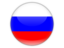 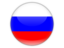 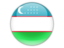 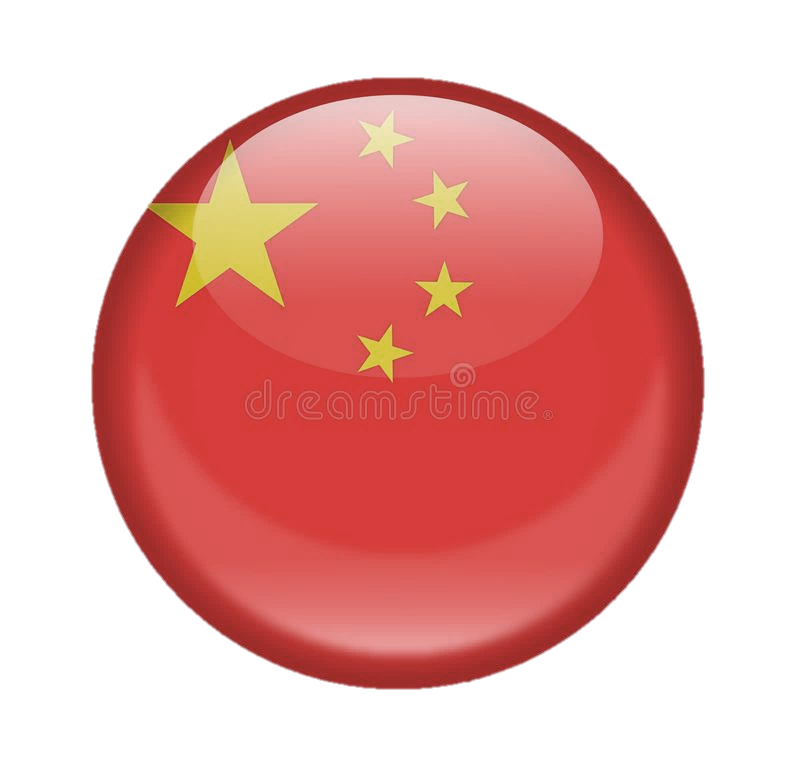 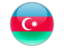 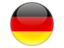 419,1
Kyzylorda 
region
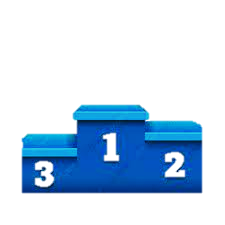 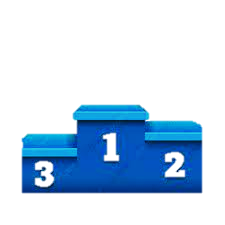 Zhambyl 
region
145,8
Mangystau 
region
173,9
126,9
60,9
import
export
market
EKR
Karaganda 
region
163,3
Market, export and import data for 10 months 2021
Production volume by regions for January-November 2021, billion tenge
62,9
Turkestan 
region
343
40
Nur-Sultan
214
39,9
15,4
65,3
Almaty
10,8
35,3
24,8
"Kazakhstan Center of Industry and Export "QazIndustry“ JSC
RoK, 010000  Nur-Sultan, Kabanbay Batyr av, 17, phone: +7 (7172) 79 33 90 www.qazindustry.gov.kz
Shymkent
50,4